Творческие работы
учащихся
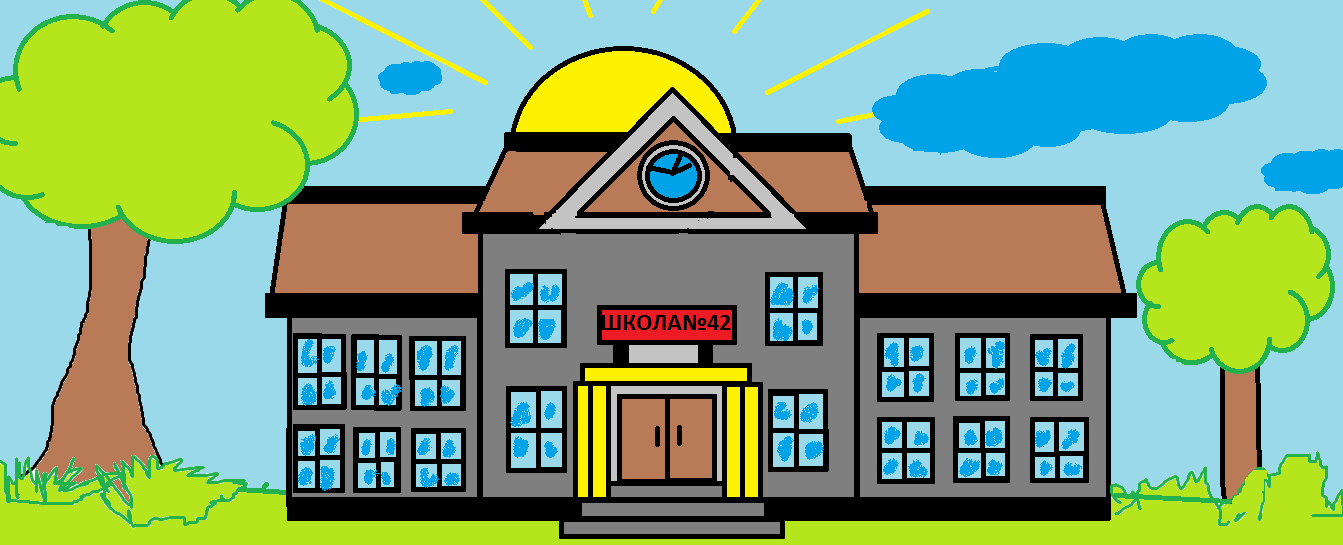 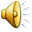 Сенченко   Алена
Айтмырзаева Асема
Нурбекова Алия   7-В
Мухлисова Сона
Джолдошев Бектур 5-Г
Цой Радион
Нурмухаммат к. Эльнура  6 ж
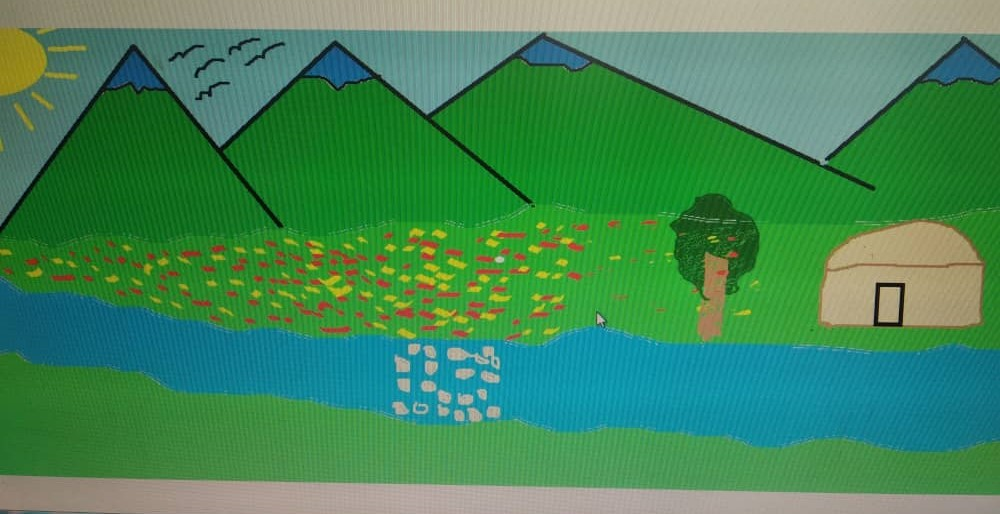 Валиева Нургул   5 Г
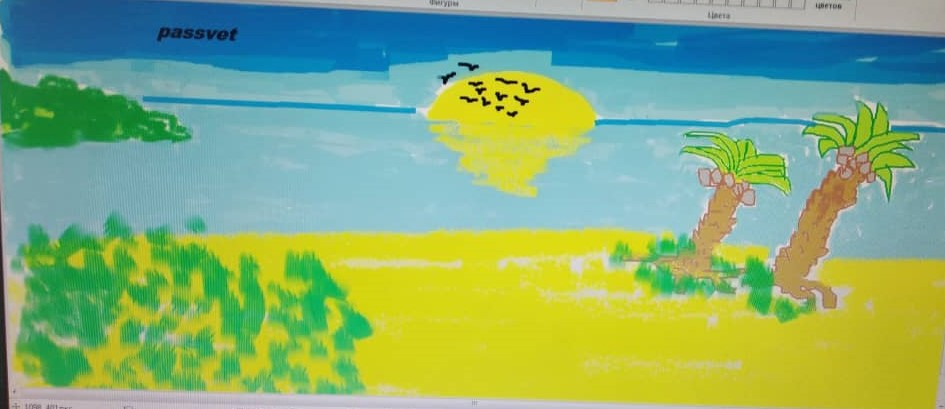 Валиева Нургул   5 Г